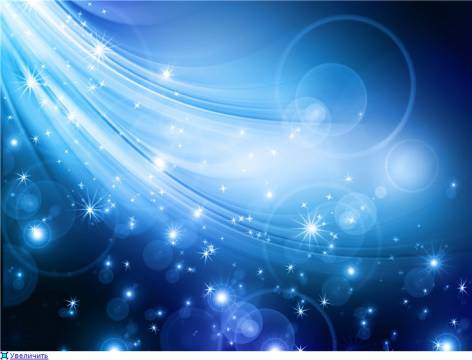 «Игра - путешествие в страну вредных привычек»
Авторы: Сергиенко Н.А. – социальный педагог
               Софронова М.Н. – педагог – психолог 
МБОУ СОШ №5 п.Печенга
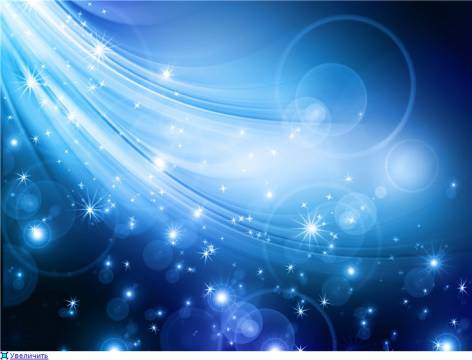 ПРИВЫЧКИ – ЭТО…
…поведение, образ жизни, которому учатся через многократное упражнение
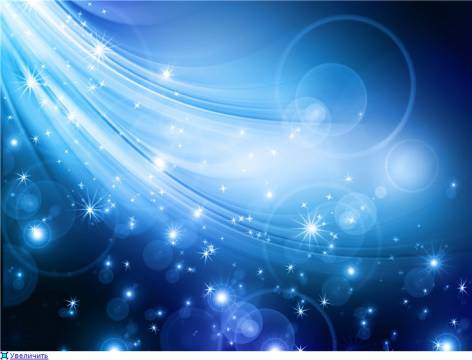 Вы любите ..?
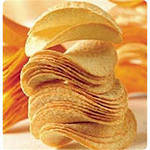 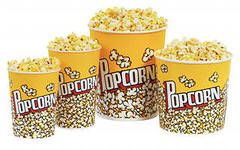 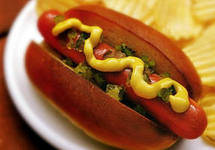 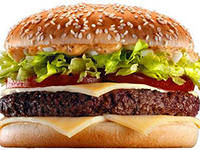 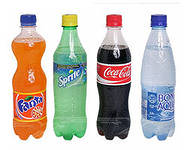 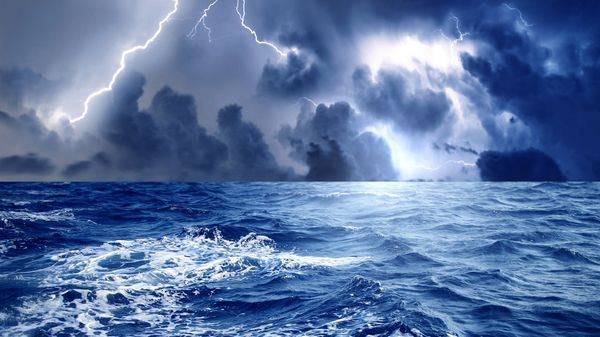 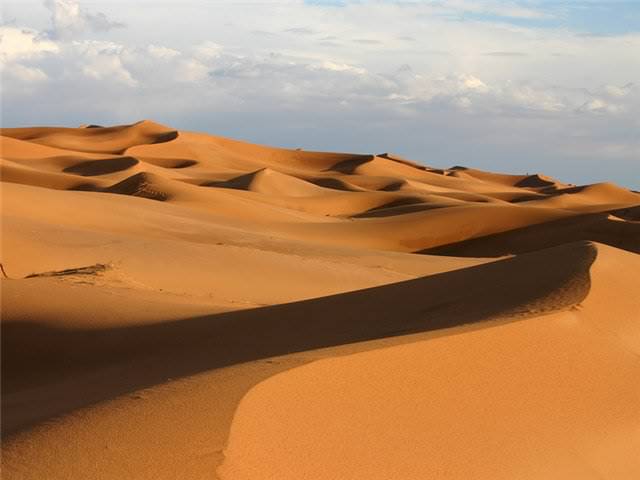 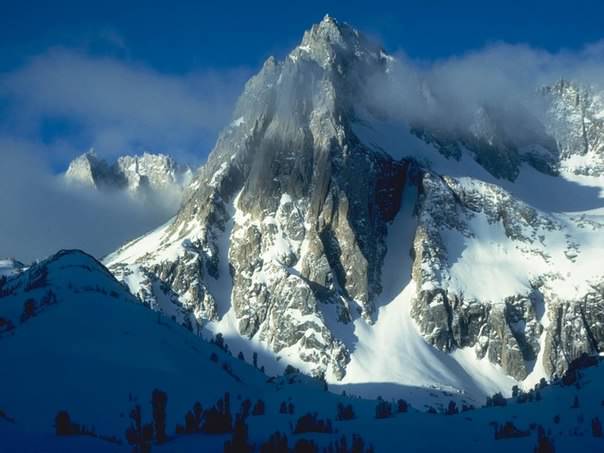 ДЫМЛЯНДИЯ
ПАПИРОСИНСК
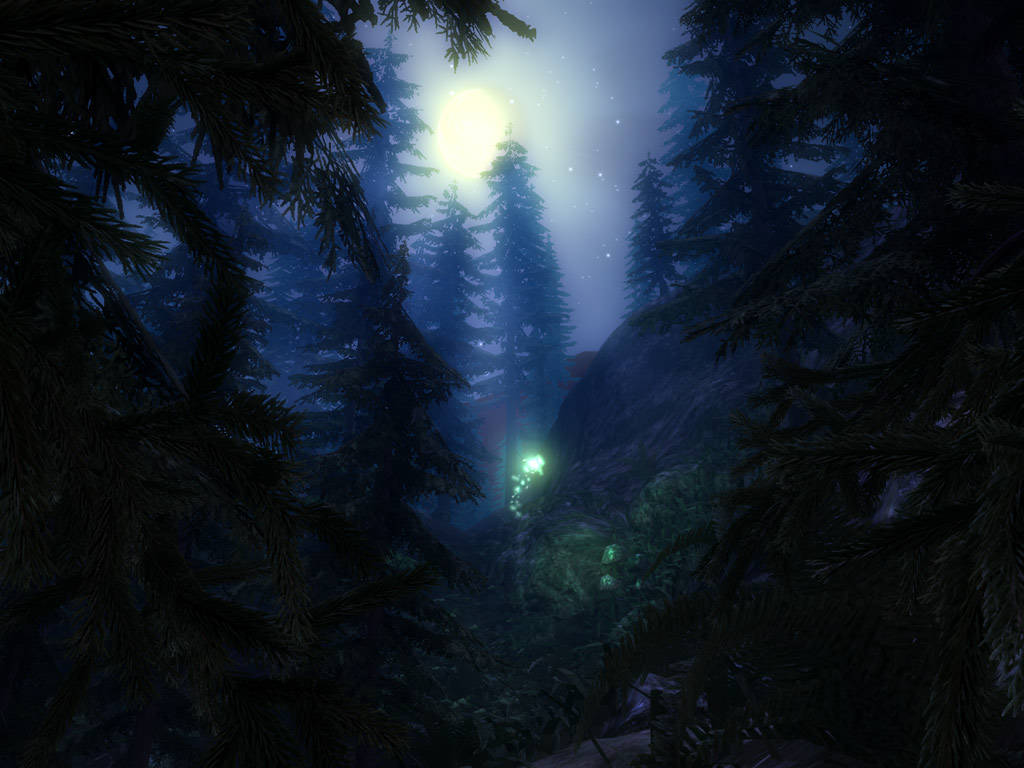 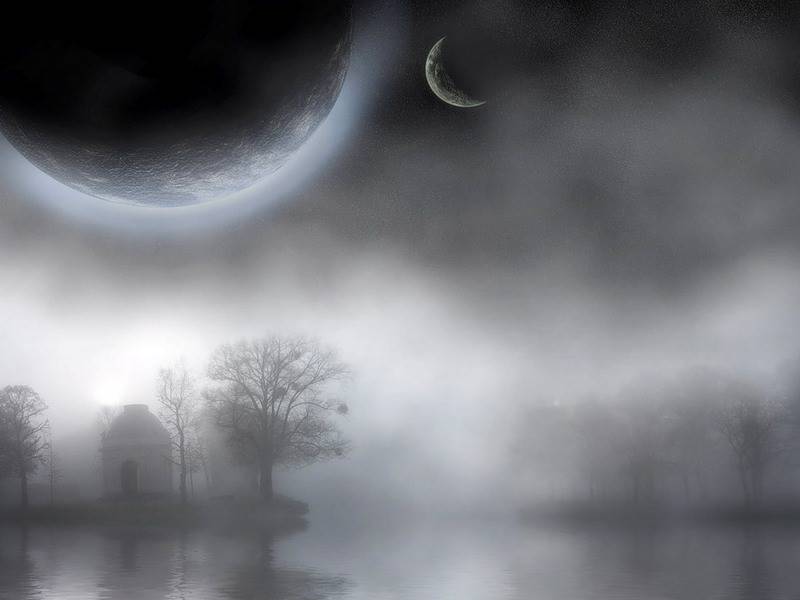 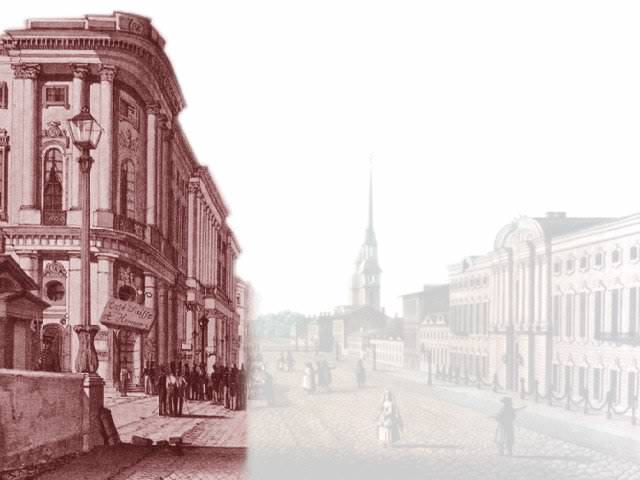 АЛКОГОЛЛЯНДИЯ
РЮМКИНСК
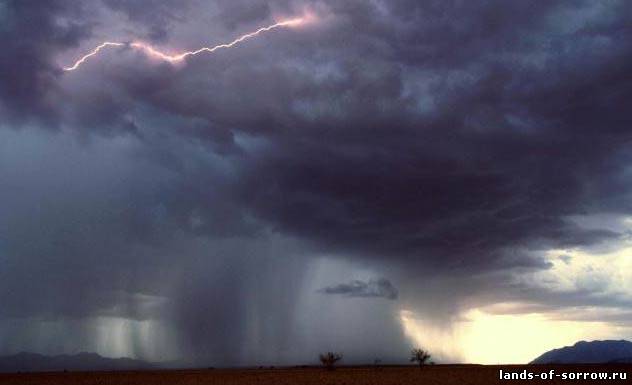 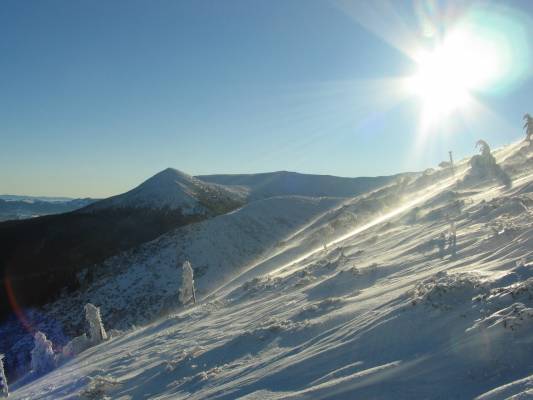 ДУРМАНИЯ
НАРКОМАНИНСК
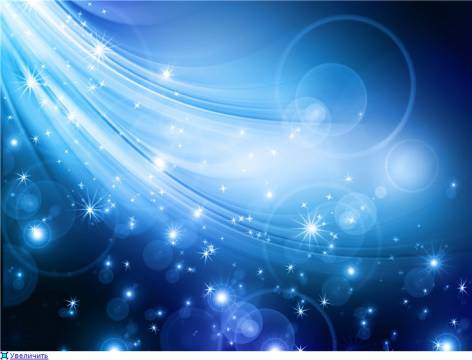 ИСПОЛЬЗУЙ ДОВОДЫ ДЛЯ ОТКАЗА ОТ ПРЕДЛОЖЕННЫХ «УГОЩЕНИЙ»
Когда мне понадобиться это, я скажу тебе.
Это не для меня.
У меня на это аллергия.
Я не в настроении это сегодня пробовать.
Не хочу неприятностей.
Я хочу быть здоровым.
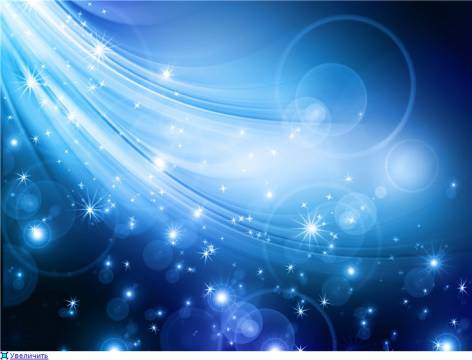 ДО НОВЫХ ВСТРЕЧ!
БУДЬТЕ ЗДОРОВЫ!
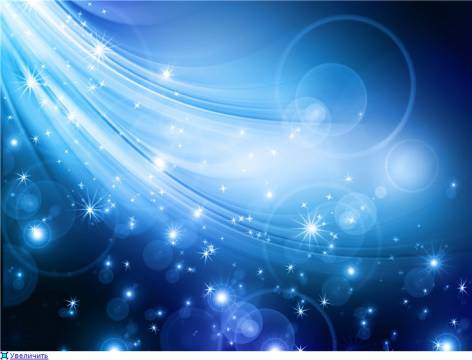 ИСПОЛЬЗОВАННЫЕ ИНТЕРНЕТ – РЕСУРСЫ


http://adgustum.ru/category85/
http://allday.ru/index.php?new…
http://ukrpost.info/weather/ne…
http://www.photohost.ru/showgallery.php?
http://mygamelandtr.hostingsiteforfree
http://obi-kenobi.ya.ru/replies.xml?item_no=30116